Развитие связной речи
 в старшей группе 
через современные технологии
Современные инновационные технологии-
это система  методов, способов и приемов
обучения, образовательных средств,
 направленных на достижение позитивного результата
 за счет динамичных изменений в личностном развитии ребенка в современных условиях
Они сочетают прогрессивные технологии,
доказавшие свою эффективность в 
процессе педагогической деятельности.
Инновационные технологии
-Мнемотехника
-Метод «Синквейн» (составление нерифмованного стихотворения.
состоящего из пяти строк)
-Прием ТРИЗ- «Бином фантазии» 
(Детям предлагают несколько картинок
с изображением героев одной сказки.
а одна картинка не относится к этой сказке,
дети должны связать ее с содержанием 
данной сказки.
- Коллаж
  -«Логический поезд»
-Моделирование
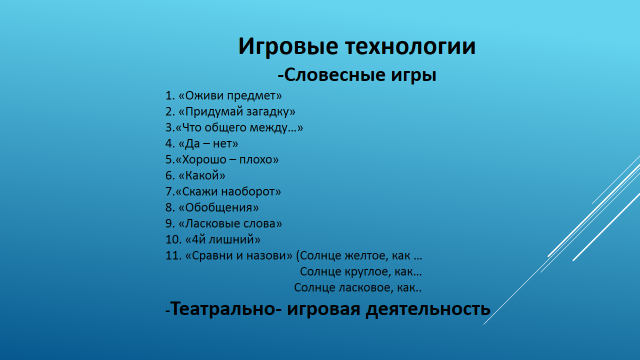 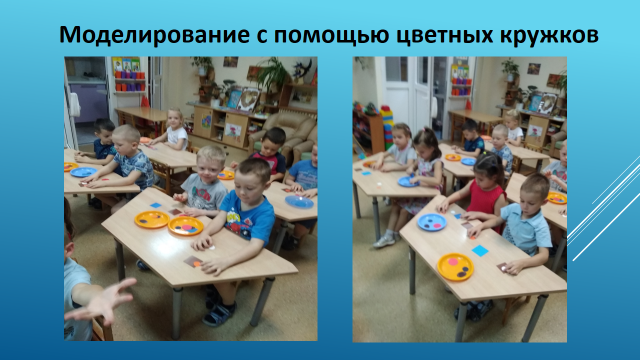 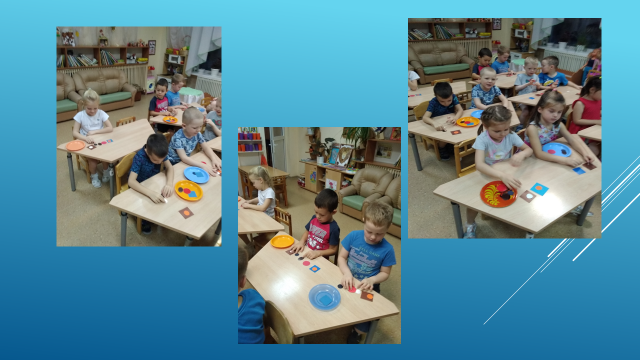 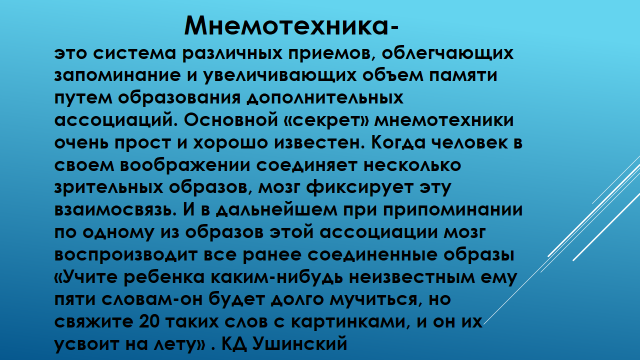 Мнемотехника
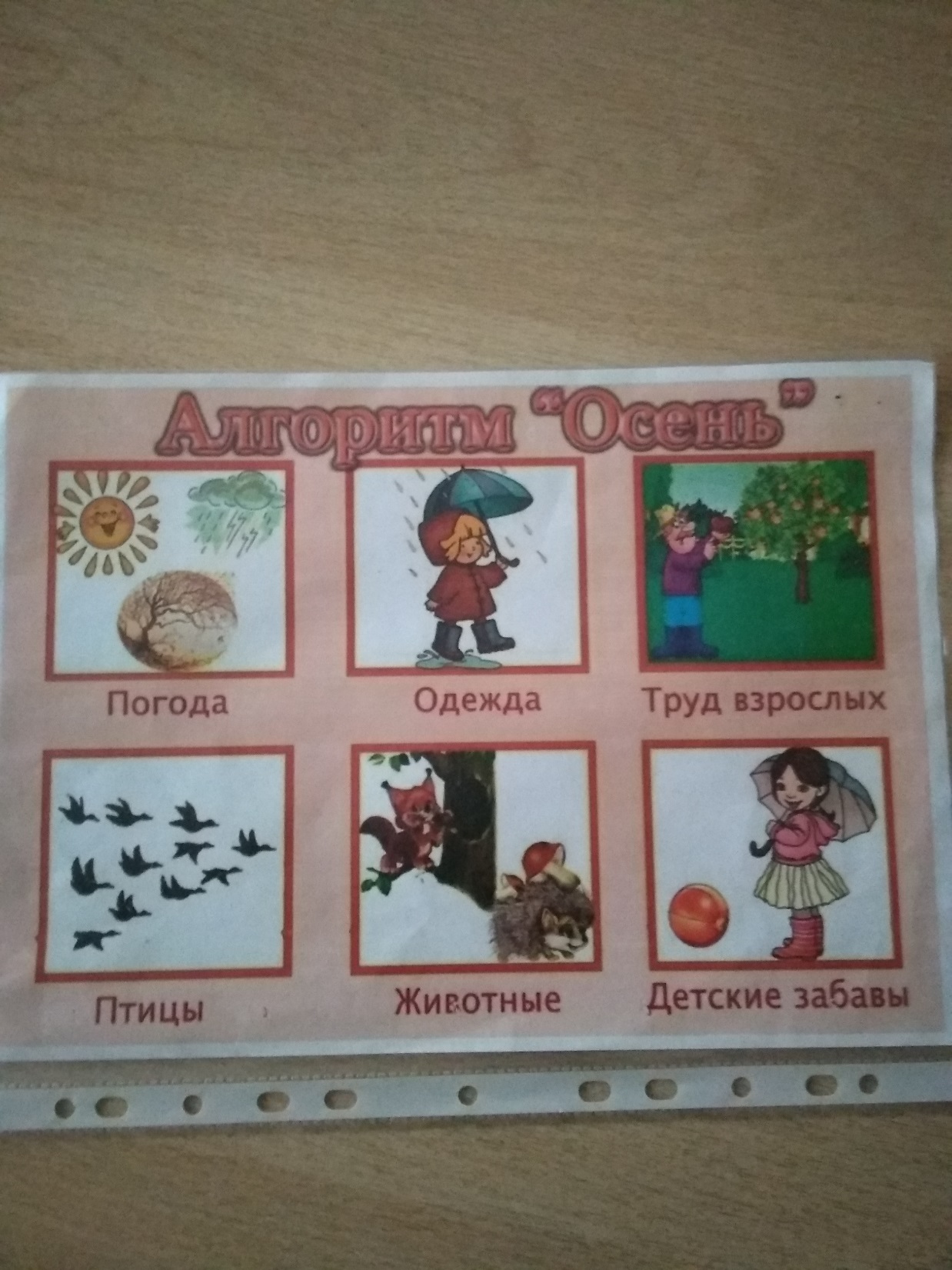 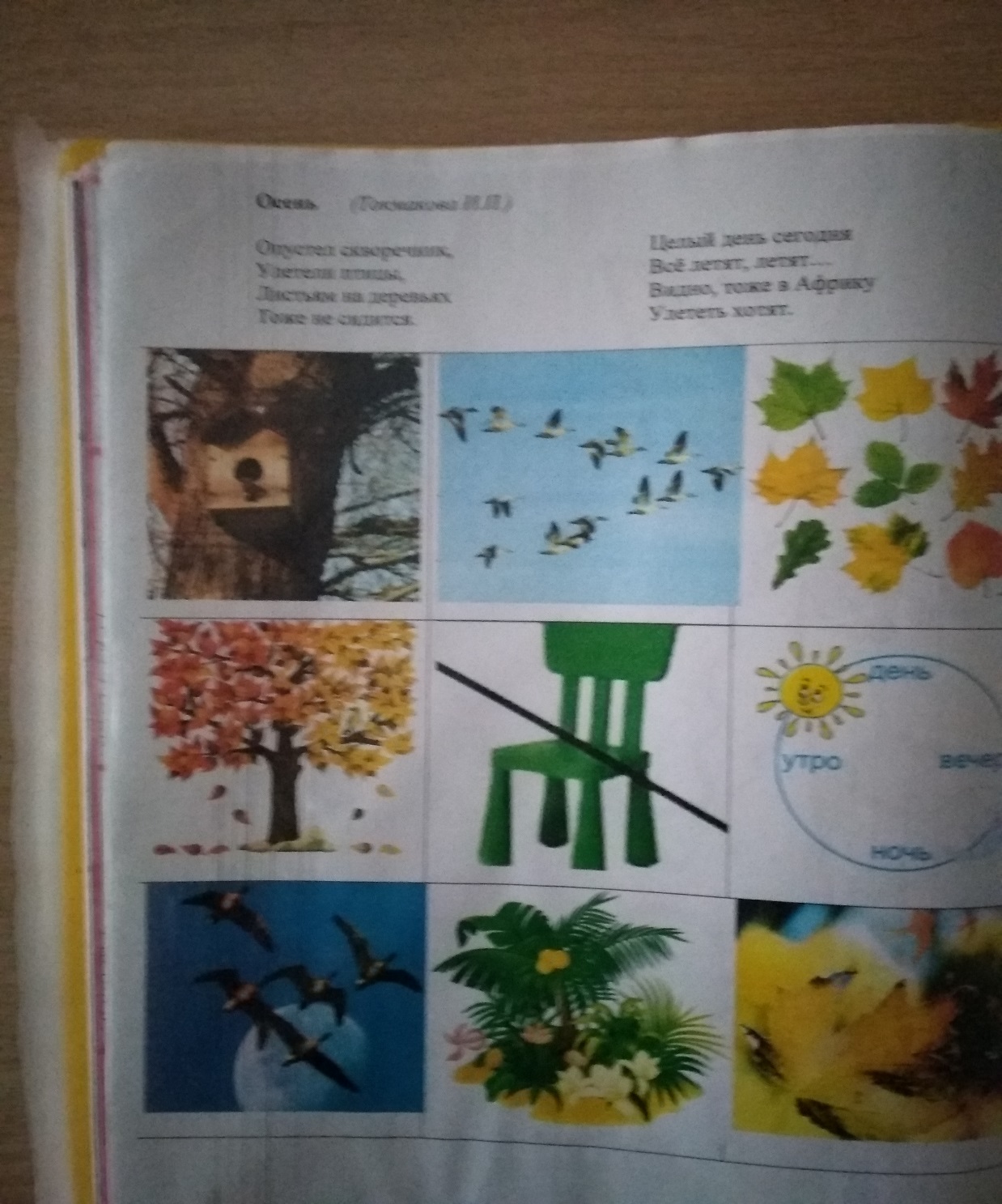 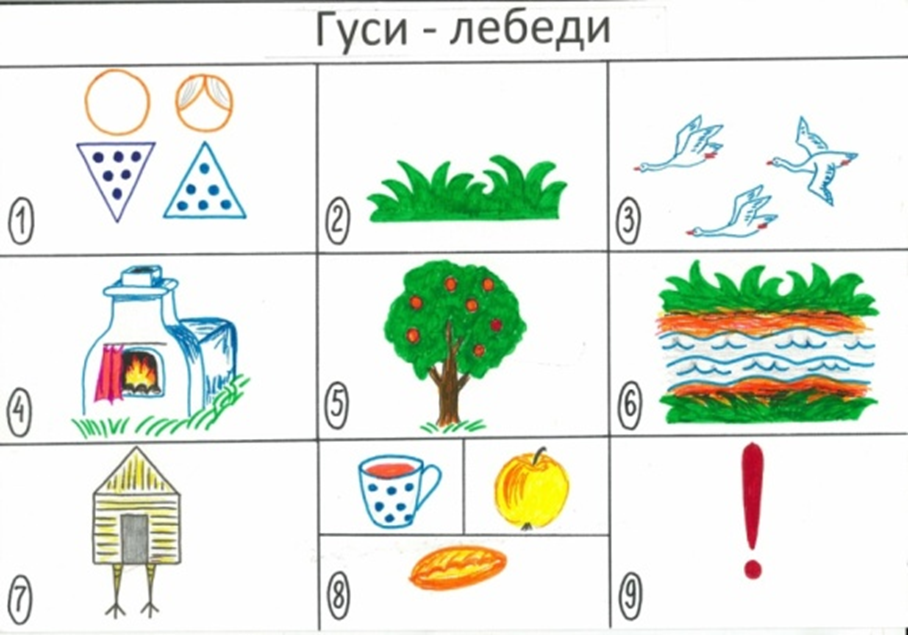 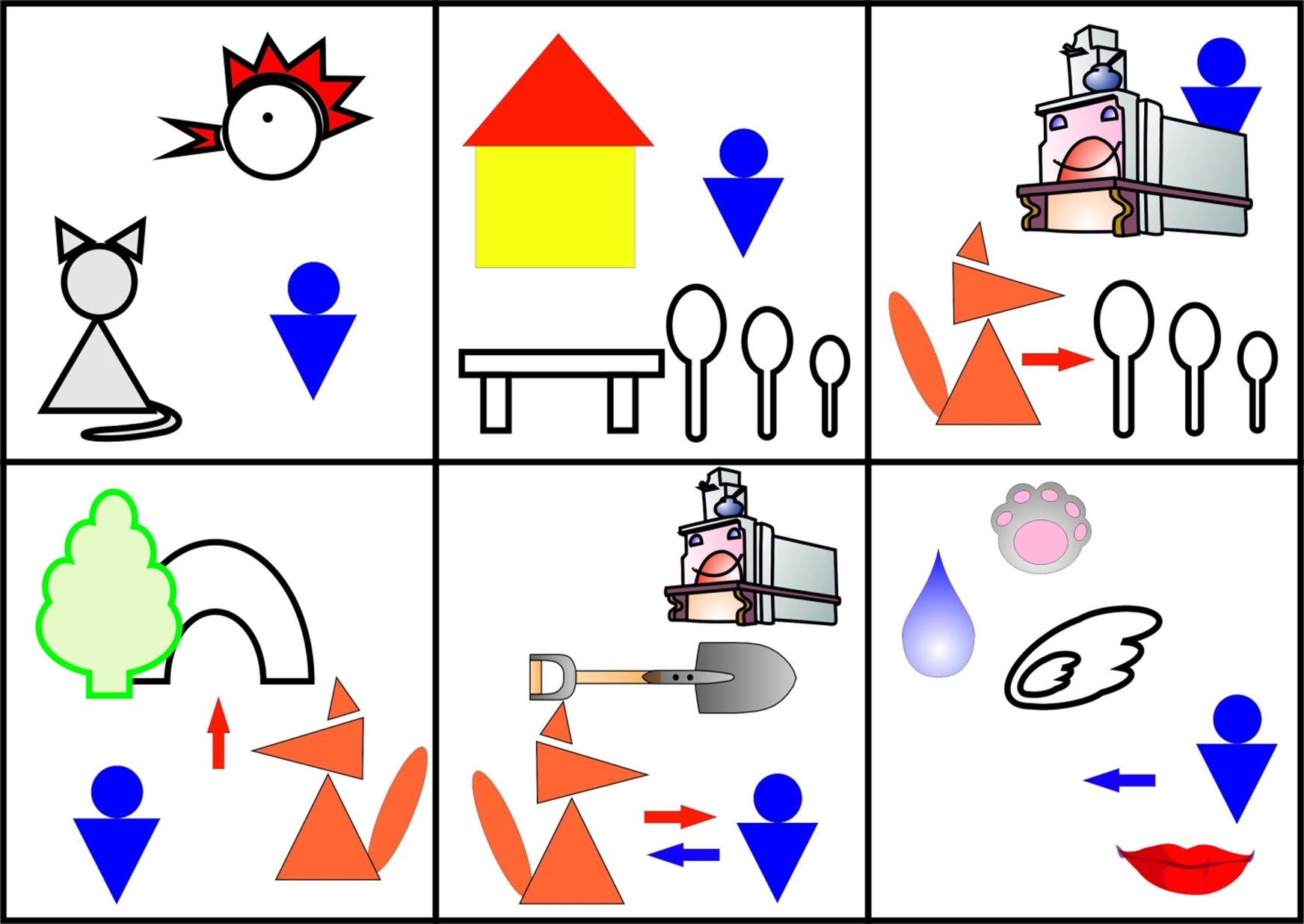 Составление предложений по картинкам
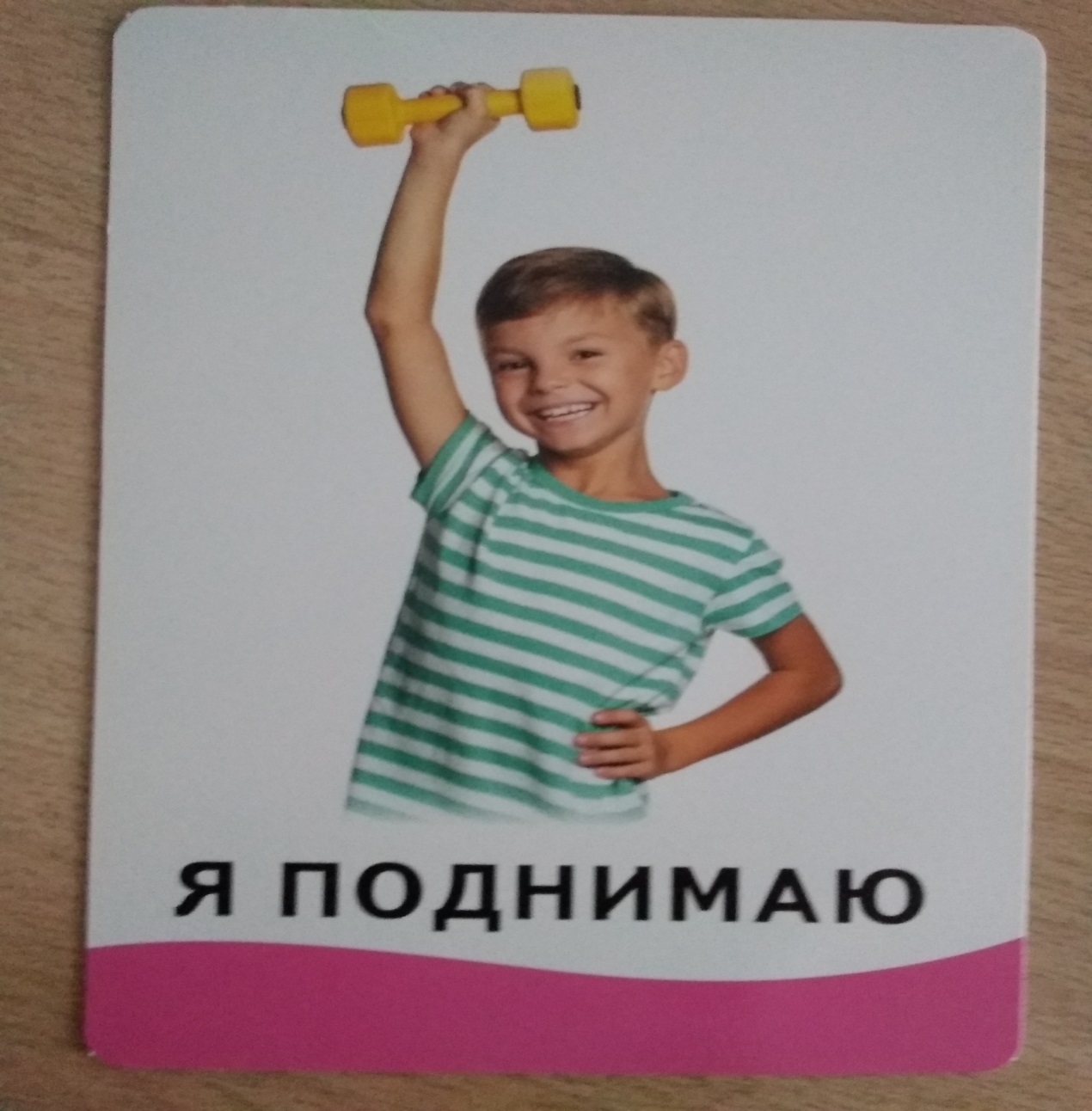 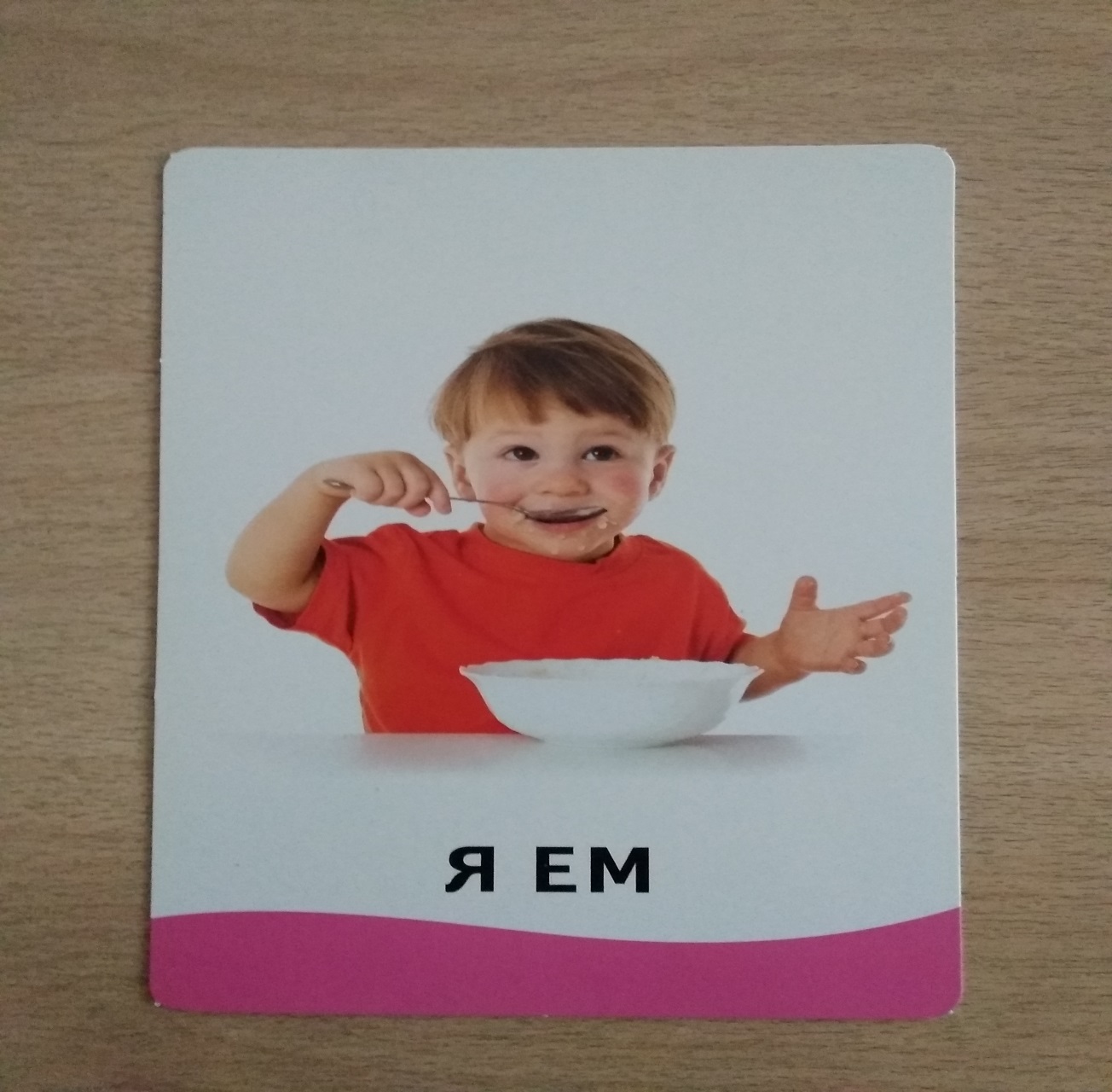 Квик – настройка

-Если вы хотите нравиться людям – улыбайтесь
-Вы, подобно золотой монете: чем дольше работаете,
тем дороже ценитесь
-Нет лучше любимой подруги, чем любимая работа:
не стареет и стареть не дает.
-Трудности закаляют на пути к успеху.
-Вы самые лучшие и красивые!
Желаю вам творческих успехов!